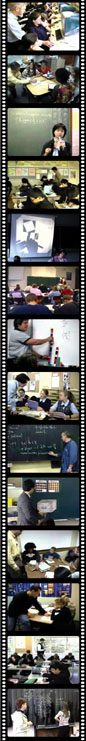 Fires and Volcanoes
Emergency Preparedness Education: Learning from Experience, Science of Disasters, and Preparing for the Future (III)
Focus on Fire and Volcanic Eruption 

8th APEC – Tsukuba International Conference
13–16 February 2014
Speakers
Patsy Wang-Iverson, Ph.D.
Gabriella and Paul Rosenbaum Foundation
pwangiverson@gmail.com
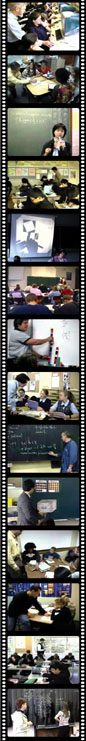 Brief History of 
Fire Protection Engineering
What happened in 64AD?
Emperor Nero: Regulations requiring fireproof materials for external walls in rebuilding the city.
Speakers
17th Century (Renaissance): Technical approach to fire protection emerged after Great London Fire of 1666, which destroyed 80% of the city: stone and brick houses with fire-resisting party wall separations.
1874: First patent for automatic sprinkler
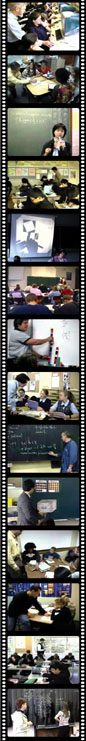 History of Fire Protection Engineering (cont.)
1st half of 20th century: building and fire codes and standards – lessons learned from catastrophic fires
   knowledge from civil and mechanical engineering, architecture, psychology, electrical and electronic engineering
Speakers
2nd half of 20th century: fire protection engineering becomes unique engineering profession
21st century: improvement of computational methods to determine quantitative evaluation of fire protection
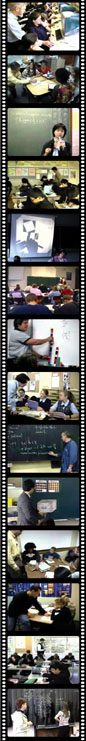 Fire Protection in 
Developing Countries
Overall Challenges:
Weak regulatory framework
Underdeveloped physical/human infrastructures
Limited access to skilled labor
Speakers
Sprinkler system challenges:
Limited water source in dry regions
Contaminated water leading to health problems
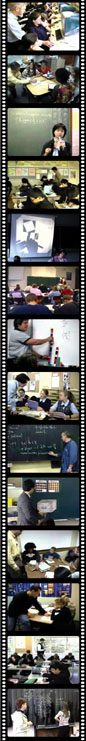 National Cohesive Wildland Fire Management Strategy
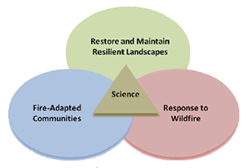 Speakers
Vision: “To safely and effectively extinguish fire when needed; use fire where allowable; manage our natural resources; and as a nation, to live with wildland fire.”
[Speaker Notes: http://www.forestsandrangelands.gov/strategy/overview.shtml]
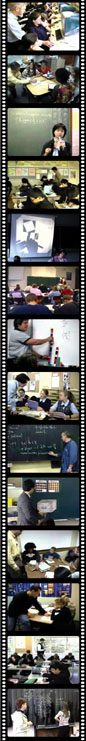 Regional Risk Analysis Reports
Practical decision support tool for wildland fire management organizations, Federal, state and local governments, non-governmental organizations, and local communities
Integrating key elements into a strategy to “braid” Federal, state, local and private interests; building stronger collaborations –– Lesson Study?
Speakers
[Speaker Notes: http://www.forestsandrangelands.gov/strategy/overview.shtml]
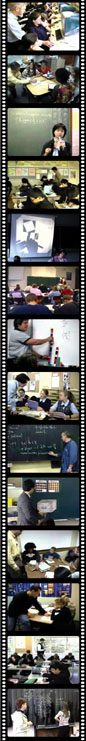 Managing Wildland Fires
http://www.fs.fed.us/fire/management/index.html?utm_source=www.domtail.com
Climate change, growth of communities into wildlands, and the build up of flammable vegetation have made managing fire riskier and more complex. 
Strategy:
	Ecosystem restoration
Community preparedness
Wildfire response
Speakers
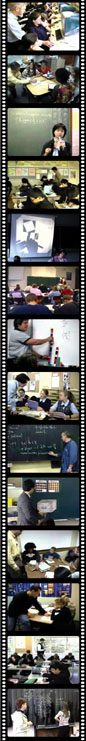 Worst Wild Fires in U.S. History
http://www.wunderground.com/blog/weatherhistorian/the-worst-wild-fires-in-us-history
August 2013: California rim fire, largest on record to affect Sierra Nevada mountain range (192, 466 acres) but only 6th largest in CA
Speakers
Occurrences: 
Annually, usually around October
Dry season: May 15 – October 15 (severe drought for three years)
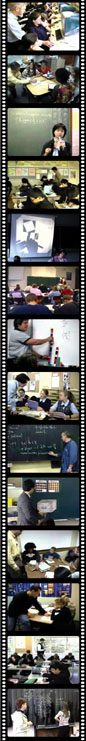 Worst Wild Fires in U.S. History
(damage and loss of life)
http://www.infoplease.com/ipa/A0778688.html
Speakers
June 28–July 10, 2013: Yarnell, Arizona
http://en.wikipedia.org/wiki/Yarnell_Hill_Fire
June 30, 2013:  19 elite firefighters killed
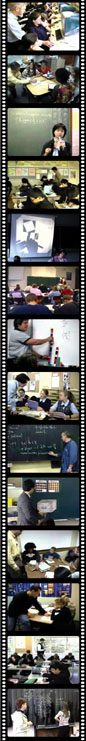 Volcanoes
Speakers
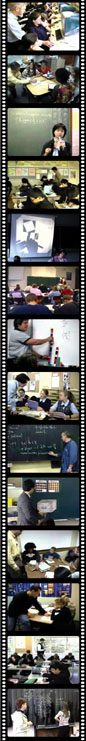 History of Volcanoes in 
Ten Great Eruptions
http://www.randomhistory.com/history-of-volcanoes.html
Thera, Greece—c. 1600 BC
Mount Vesuvius, Italy—AD 79
Hatepe, New Zealand—AD 180
Mount Etna, Italy—1669
Tambora, Indonesia—1815
Krakatoa, Indonesia—1883
Mount Pelee, Martinique—1902
Mt. St. Helens, WA, U.S.A. —1980
Nevado del Ruiz, Colombia—1985
Eyjafjallajokull, Iceland—2010
Speakers
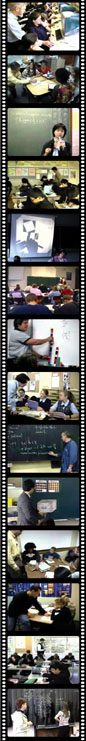 The 10 Biggest Volcanic Eruptions in History (VEI)
http://www.livescience.com/30507-volcanoes-biggest-history.html
Huaynaputina, Peru—1600 VEI 6
Krakatoa, Indonesia—1883 VEI 6
Santa Maria Volcano, Guatemala 1902 VEI 6
Novarupta, Alaska Peninsula—June, 1912 VEI 6
Mount Pinatubo, Luzon, Philippines—1991 VEI 6
Ambrym Island, Republic of Vanuatu—50 AD VEI 6+
Ilopango Volcano, El Salvador—450AD VEI 6+
Mt. Thera, Island of Santorini, Greece—c. 1600 BC VEI 7
Changbaishan Volcano, China/North Korea border—1000AD VEI 7
Mt. Tambora, Sumbawa Island, Indonesia—1815 VEI 7

No VEI 8 volcanoes in the last 10,000 years
Speakers
[Speaker Notes: VEI=Volcanic Explosivity Index; each number is 10xlarger  than the previous]
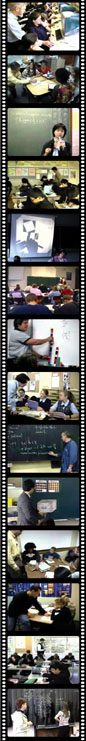 What’s Erupting?
List and Map of 
Currently Active Volcanoes
Speakers
http://www.volcanodiscovery.com/erupting_volcanoes.html
http://www.volcanodiscovery.com/erupting_volcanoes.html
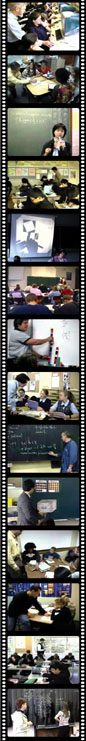 History’s Most 
Destructive Volcanoes
http://www.livescience.com/8142-history-destructive-volcanoes.html
Speakers
http://www.livescience.com/8142-history-destructive-volcanoes.html
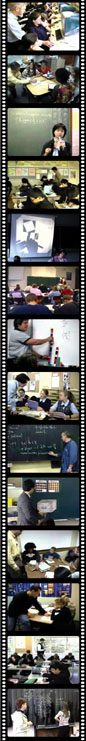 U.S.: Ten Most 
Dangerous Volcanoes
http://bit.ly/1gfIb6H
Speakers
http://bit.ly/1gfIb6H
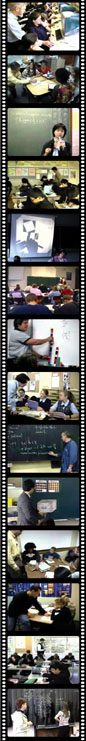 Emergency Preparedness
Year One: Tsunami and Earthquakes
Year Two: Tornadoes and Floods
Speakers
Year Three: Fire and Volcanoes
Relation to climate change? Human activity (fracking?)
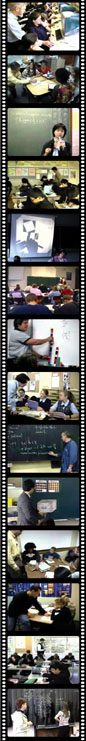 Goal of Education
“…important not to just teach content but also thinking skills such as visualization, generalization, number sense, communication and metacognition.”
                                     – Banhar Yeap
Speakers
“…developing children who learn mathematics by/for themselves.”
                                   – Masami Isoda
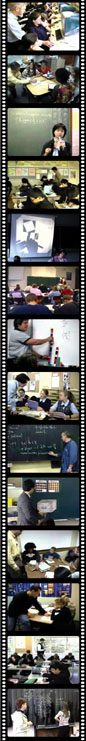 Looking to the Future
Every answer given on principle of experience begets a fresh question.
	         – Immanuel Kant (1724–1804)


Thoroughly conscious ignorance is a prelude to every real advance in science.
	     – James Clerk Maxwell (1831–1879)
ignorance.biology.columbia.edu 
(Stuart Firestein)
Speakers
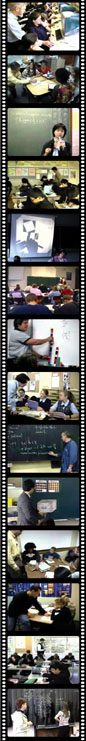 Looking to the Future
From Emergency 
Preparedness to seeking
Ways not to pollute.
Speakers
[Speaker Notes: 1. Explain how Tangible Play works]
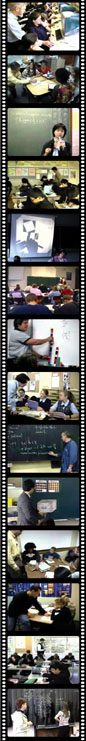 References
Fire Protection Engineering Opportunities in Developing Countries: http://magazine.sfpe.org/professional-practice/fire-protection-engineering-opportunities-developing-countries
Firestein, Stuart (2012) Ignorance: How it drives science, New York: Oxford University Press.
Firestein, Stuart (2013) TED Talk: http://new.ted.com/talks/stuart_firestein_the_pursuit_of_ignorance
Gillis, Justin (2/10/2014) Freezing out the Bigger Picture (http://www.nytimes.com/2014/02/11/science/freezing-out-the-bigger-picture.html?ref=justingillis)
History of Fire Protection Engineering: http://magazine.sfpe.org/professional-practice/history-fire-protection-engineering
Speakers
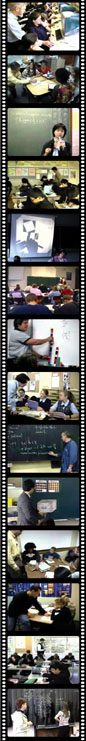 References (cont.)
Kolbert, Elizabeth (2006) Field Notes from a Catastrophe: Man, Nature, and Climate Change, New York: Bloomsbury USA.
Overview: National Cohesive Wildland Fire Management Strategy: http://www.forestsandrangelands.gov/strategy/overview.shtml
Ripley, Amanda (2008) The Unthinkable: Who Survives When Disaster Strikes, New York: Crown Publishers.
Rohde, R. et al. (2013) “A new estimate of the average earth surface land temperature spanning 1753 to 2011” in Geoinfor. Geostat.: An Overview 1:1 (http://www.scitechnol.com/2327-4581/2327-4581-1-101.pdf)
Speakers
http://nyti.ms/1eFrLpB
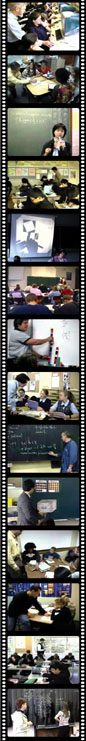 Looking to the Future
http://origami.gr.jp/6osme
Speakers
[Speaker Notes: 1. Explain how Tangible Play works]